БЮДЖЕТ ДЛЯ ГРАЖДАН 2022
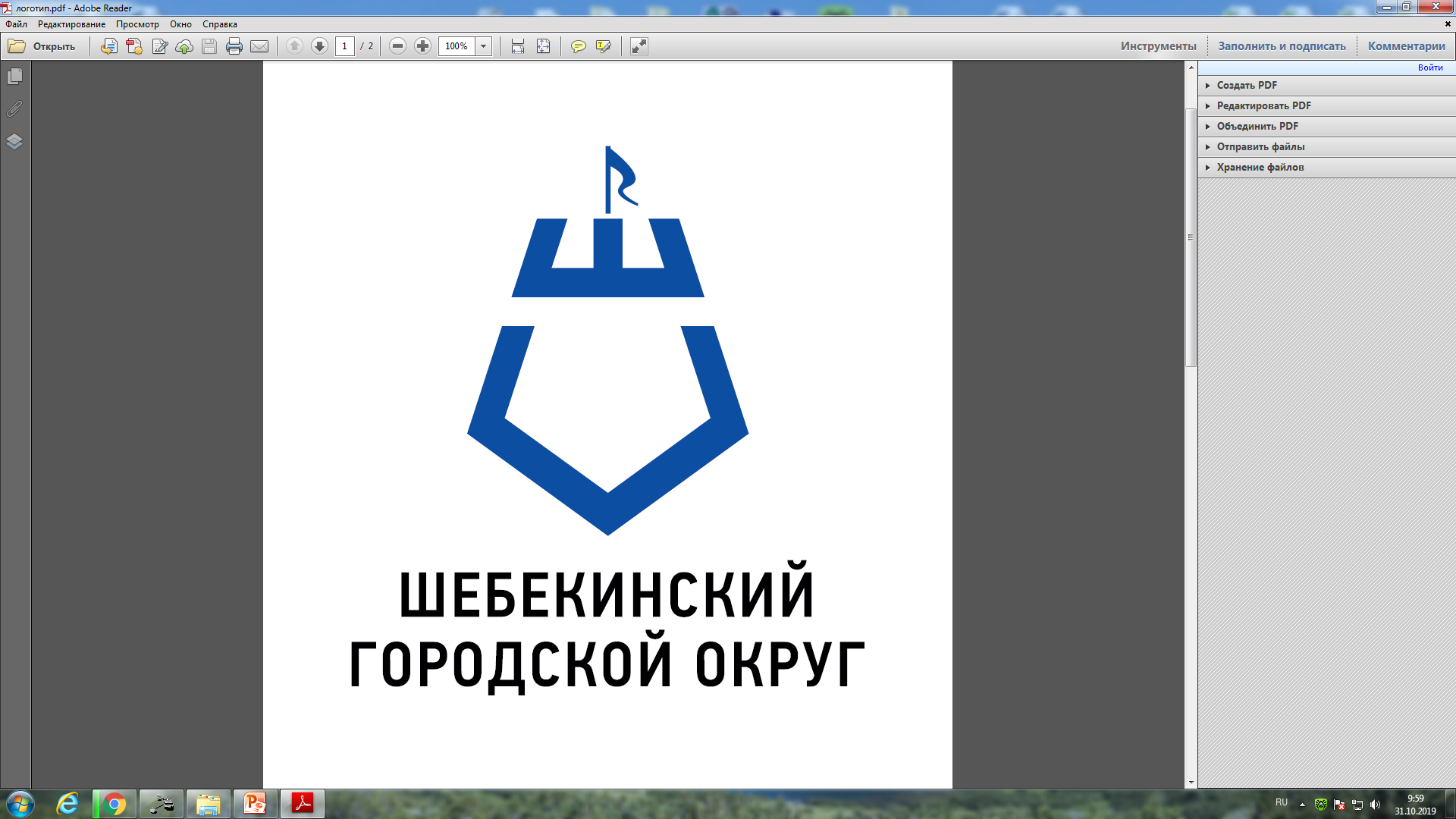 На основании решения Совета депутатов Шебекинского городского округа 
от   23 декабря 2021 года № 95 «О бюджете Шебекинского городского округа на 2022 год 
и на плановый период 2023 и 2024 годов»
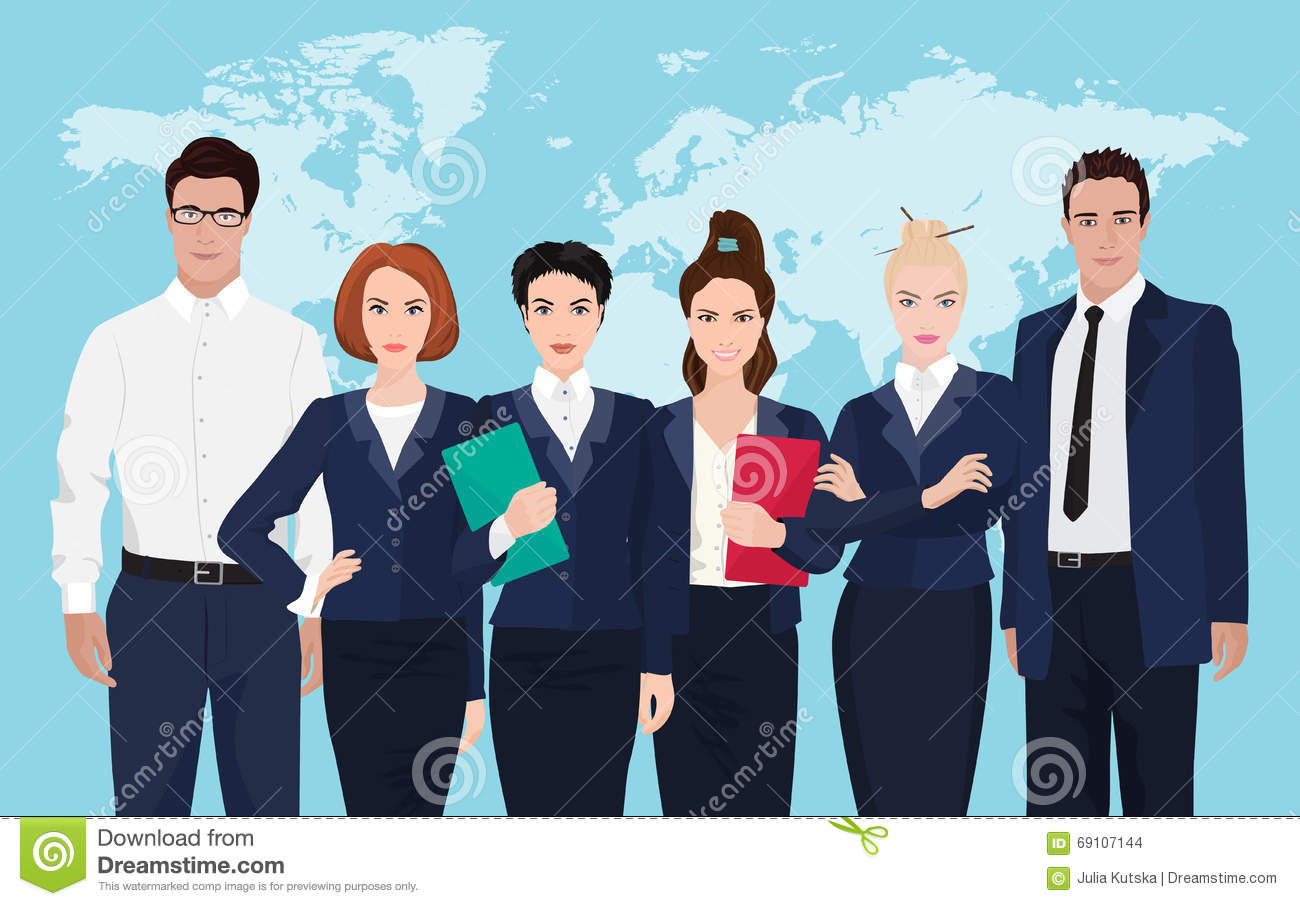 Комитет финансов и бюджетной политики администрации Шебекинского городского округа
1
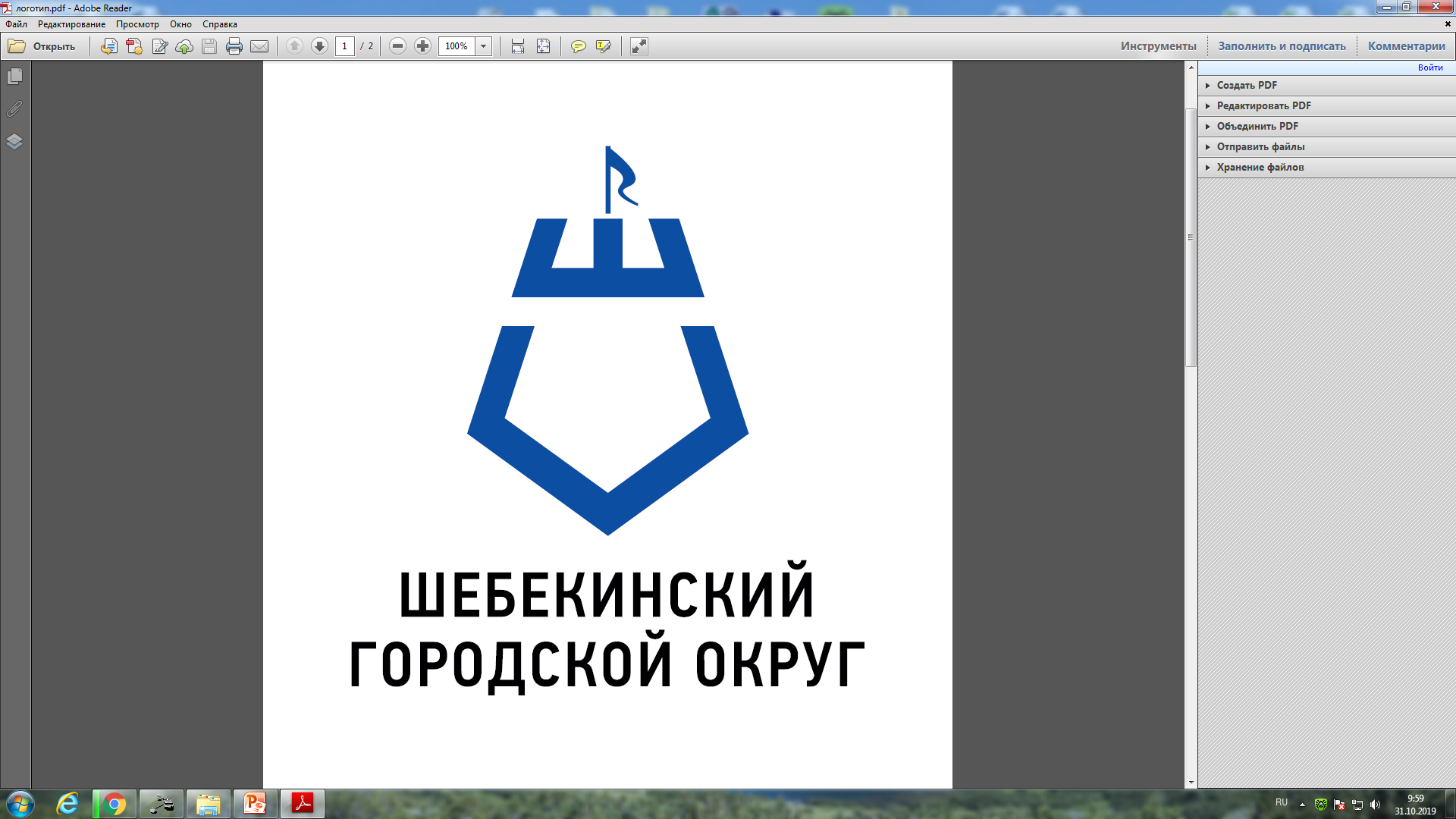 Основные понятия Бюджетного кодекса РФ
Бюджетная система Российской Федерации
Совокупность всех бюджетов в РФ: федерального, региональных, местных, государственных внебюджетных фондов.
Бюджет
1. Фонд денежных средств, предназначенный для финансирования функций государства (федеральный и региональный уровень) и местного самоуправления (местный уровень).
2. Представляет собой главный финансовый документ страны (региона, муниципалитета, поселения), утверждаемый органом законодательной власти соответствующего уровня управления.
Бюджетная классификация
Группировка доходов и расходов бюджетов всех уровней бюджетной системы РФ, а также источников финансирования дефицитов этих бюджетов, используемая для составления и исполнения бюджетов.
Бюджетная смета
Документ, устанавливающий лимиты бюджетных обязательств казенного учреждения. Бюджетная смета представлена в разрезе кодов бюджетной классификации расходов.
2
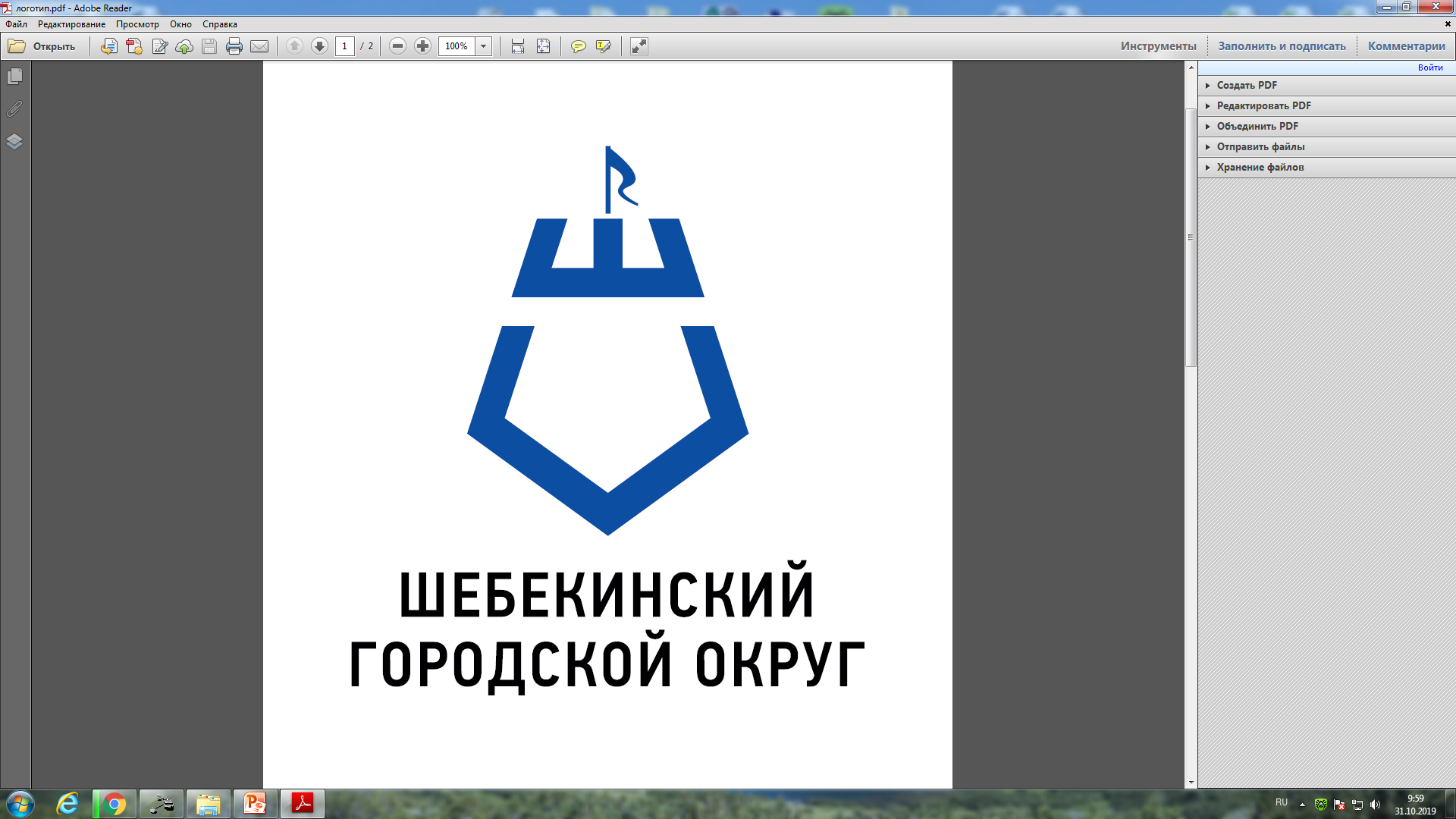 Бюджетная роспись
Документ, который составляется и ведется: главным распорядителем бюджетных средств в целях исполнения бюджета в части расходов; - Главным администратором источников финансирования дефицита бюджета - в целях исполнения бюджета в части источников финансирования дефицита бюджета.
Бюджетное обязательство
Расходные обязательства, подлежащие исполнению в соответствующем финансовом году.

 Бюджетные ассигнования
Предельные объемы денежных средств, предусмотренные в соответствующем финансовом году для исполнения бюджетных обязательств.

 Бюджетные инвестиции
Средства бюджета, направленные на приобретение, модернизацию государственного (муниципального) имущества.

 Бюджетный процесс
Деятельность по подготовке проектов бюджетов, утверждению и исполнению бюджетов, контролю за их исполнением, осуществлению бюджетного учета, составлению, внешней проверке, рассмотрению и утверждению бюджетной отчетности.
3
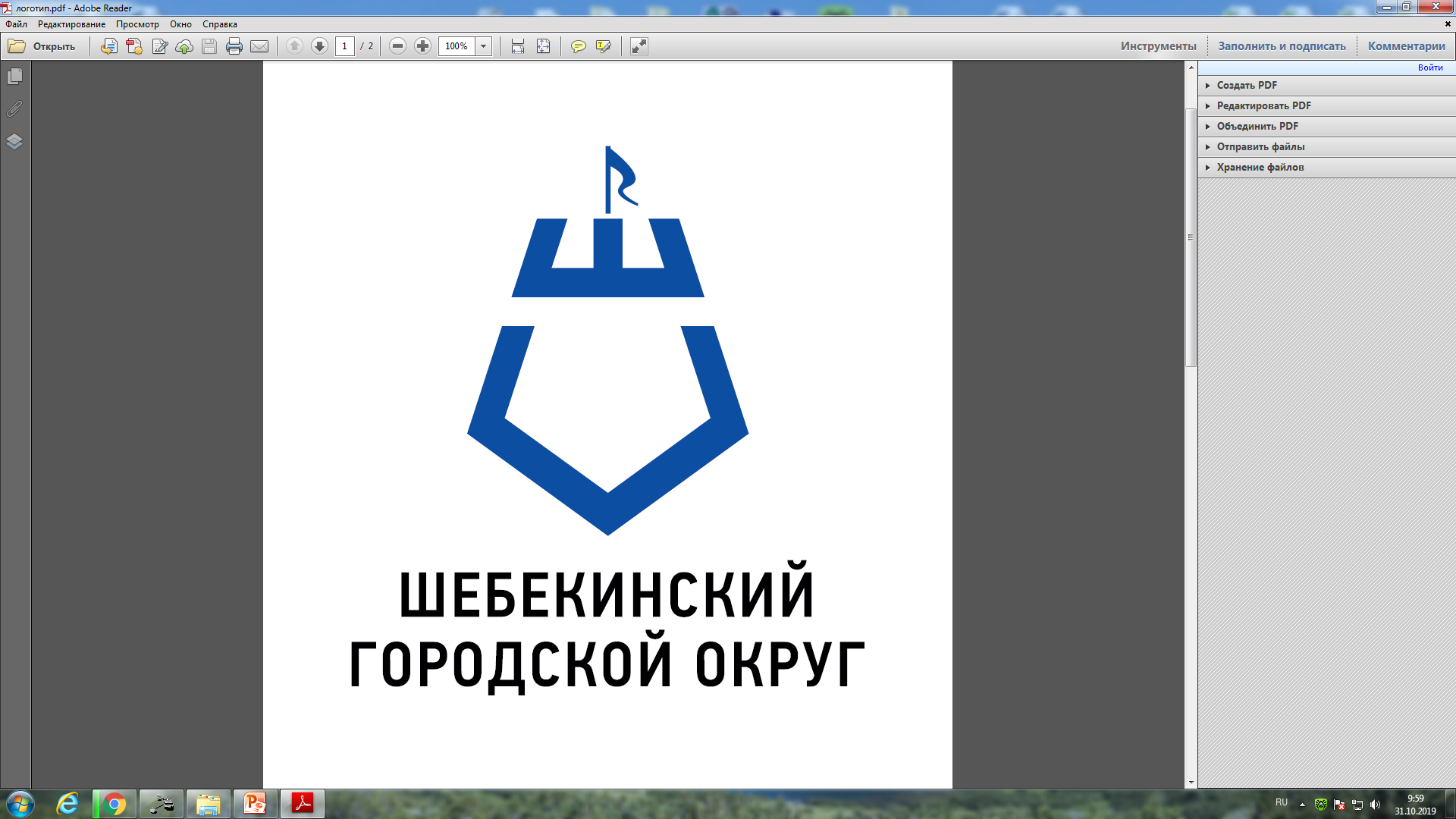 Источники финансирования дефицита бюджета
Средства, привлекаемые в бюджет для покрытия дефицита (кредиты банков, кредиты от других уровней бюджетов, кредиты финансовых международных организаций, ценные бумаги, иные источники).
Администратор доходов бюджета
Орган государственной власти (местного самоуправления), орган управления государственным внебюджетным фондом, Центральный банк Российской Федерации, казенное учреждение, осуществляющий(ее): - контроль за правильностью исчисления, - полнотой и своевременностью уплаты, - начисление, - учет, - взыскание, - принятие решений о возврате (зачете) излишне уплаченных (взысканных) платежей, пеней и штрафов по ним, являющихся доходами бюджетов бюджетной системы РФ.
4
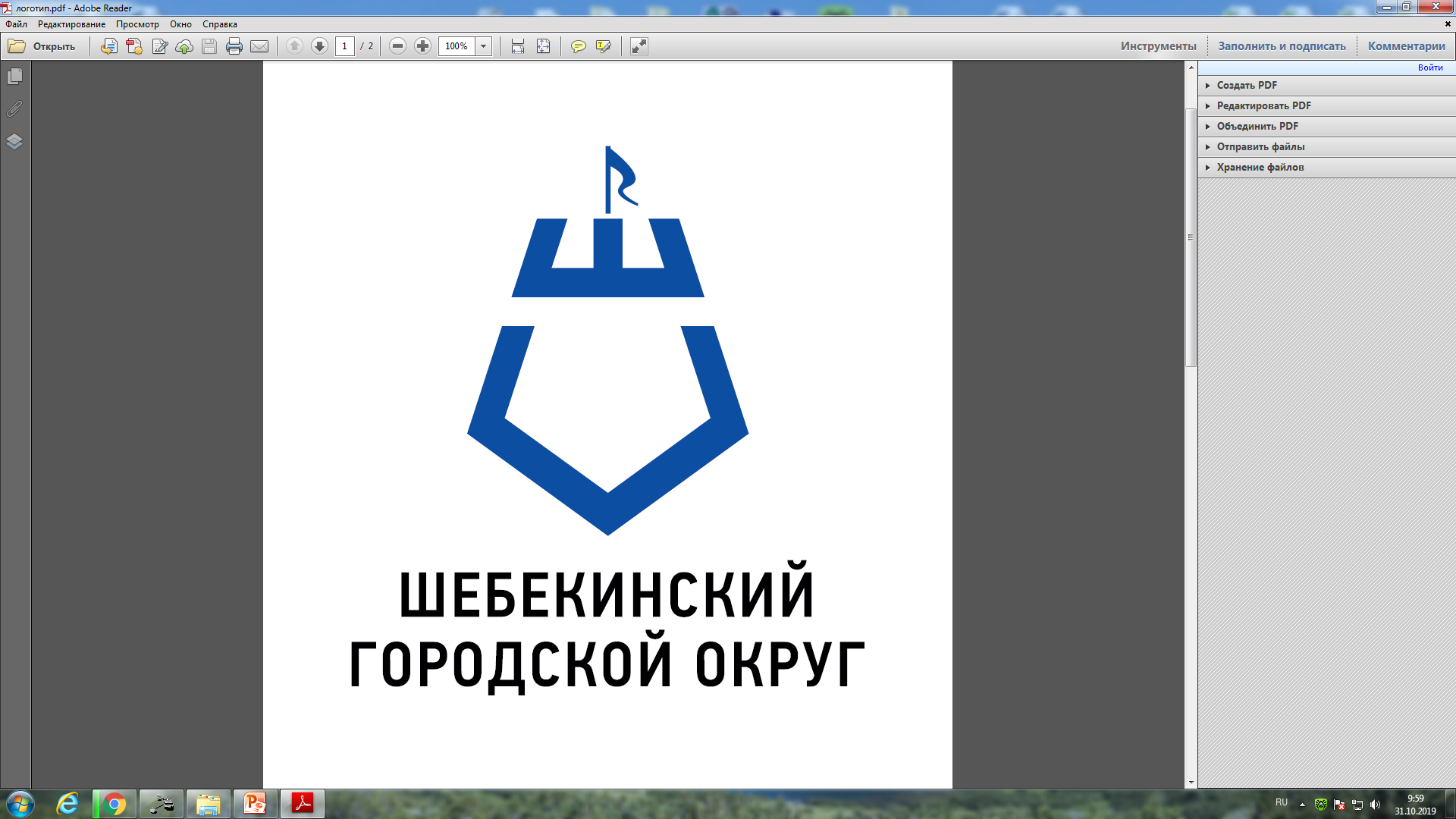 Дефицит бюджета
Превышение расходов бюджета над его доходами.
Профицит бюджета
Превышение доходов бюджета над его расходами.
Дотации
Средства, предоставляемые одним бюджетом бюджетной системы РФ другому бюджету на безвозмездной и безвозвратной основе без указания конкретных целей использования.
Межбюджетные трансферты
Средства, предоставляемые одним бюджетом бюджетной системы РФ другому бюджету.
Доходы бюджета
Поступающие от населения, организаций, учреждений в бюджет денежные средства в виде: - налогов; - неналоговых поступлений (пошлины, доходы от продажи имущества, штрафы и т.п.); - безвозмездных поступлений; - доходов от предпринимательской деятельности бюджетных организаций. Кредиты, доходы от выпуска ценных бумаг, полученные государством (органами местного самоуправления), не включаются в состав доходов.
5
Бюджет – это план доходов и расходов
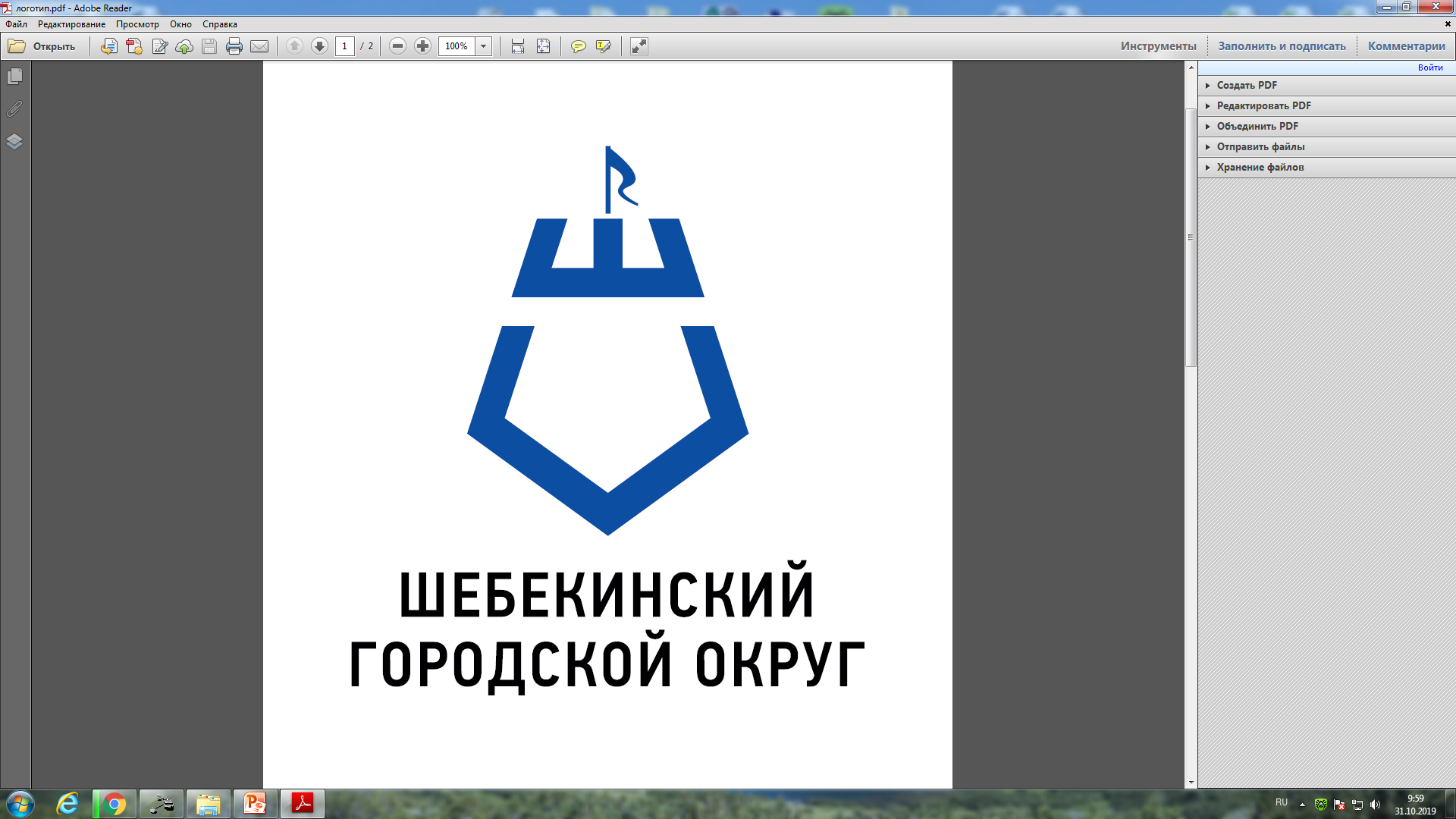 Каждый житель Шебекинского городского округа является участником формирования этого плана. С одной стороны как плательщик, наполняя доходы бюджета, с другой стороны - он получает часть расходов как потребитель общественных услуг.
Общественные услуги – это услуги, которые не могут быть эффективно предоставлены рынком либо оплачены каждым из нас в отдельности (образование, здравоохранение, социальное обеспечение, регулирование экономики, гарантии безопасности и правопорядка, защита общественных интересов, гражданских прав и свобод)
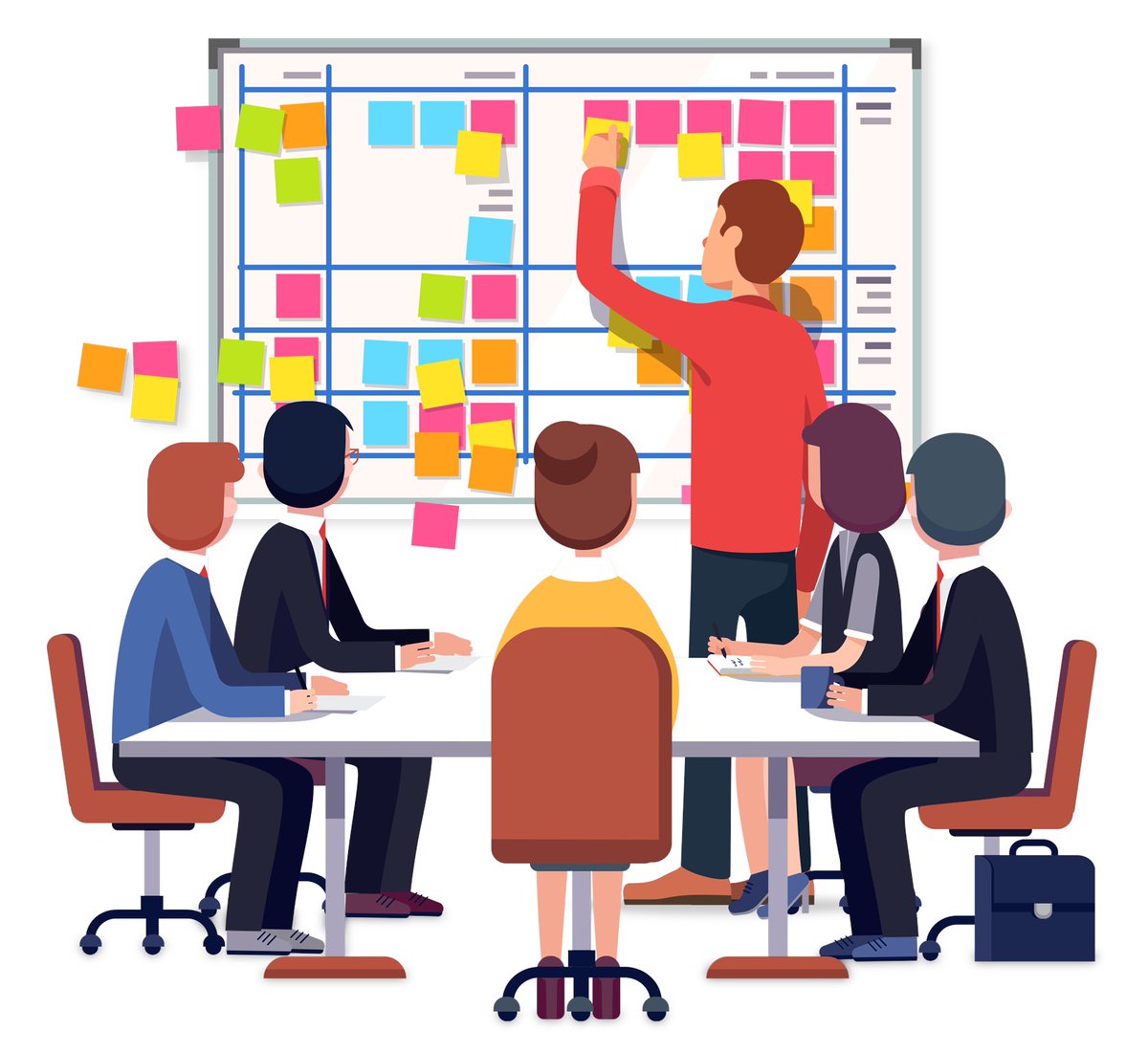 6
СОСТАВНЫЕ ЧАСТИ БЮДЖЕТА
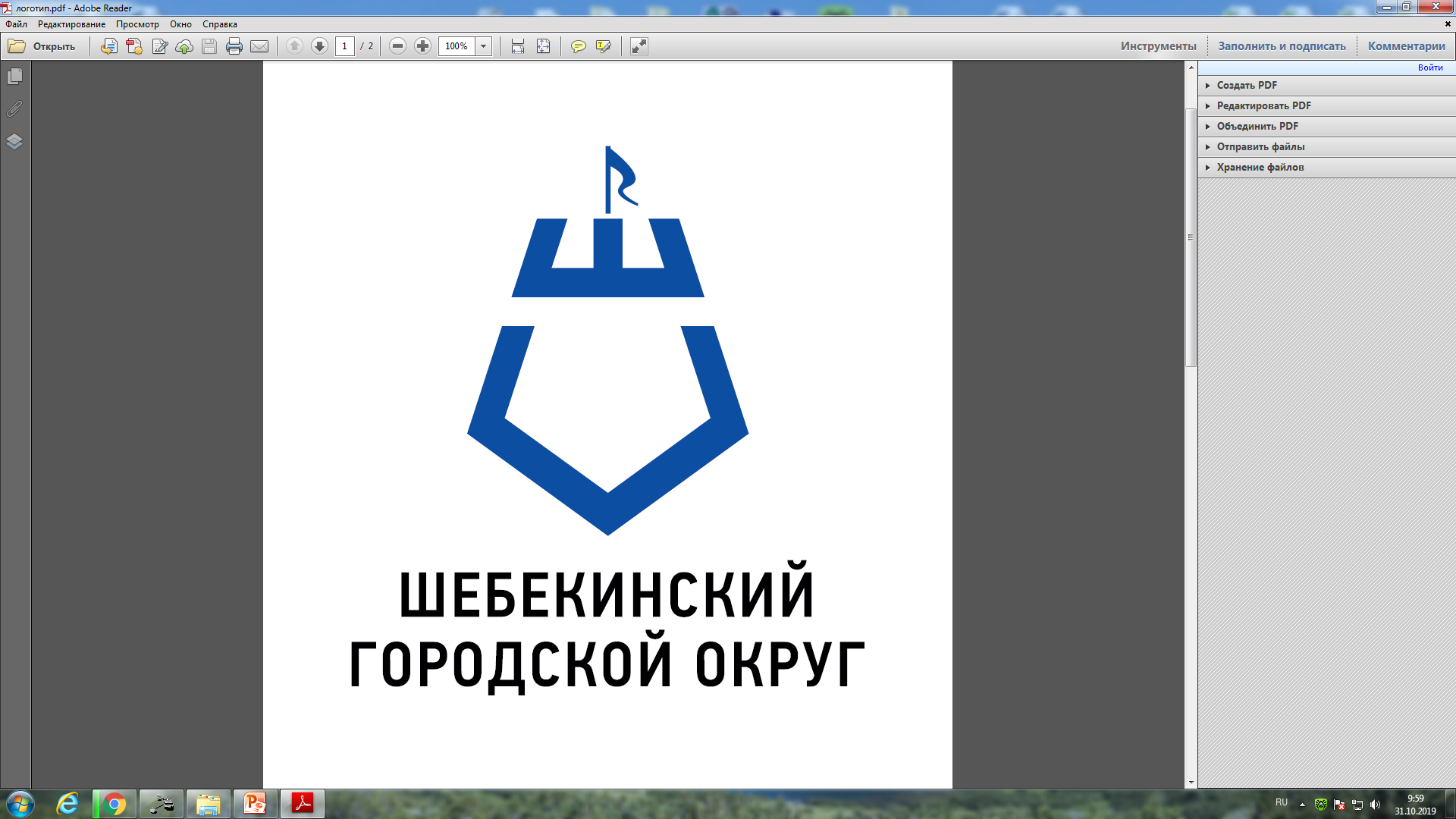 Доходы бюджета – поступающие в бюджет денежные средства.
Расходы бюджета – выплачиваемые из бюджета денежные средства.
Дефицит бюджета – превышение расходов бюджета над его доходами.
Профицит бюджета – превышение доходов над его расходами.

Межбюджетные трансферты-основной вид безвозмездных перечислений, денежные средства, перечисляемые из одного бюджета бюджетной системы РФ другому
 
                     Дотации – предоставляются без определения конкретной цели их использования;
                     Субсидии – предоставляются на условиях долевого софинансирования расходов других бюджетов;
                     Субвенции -  предоставляются на безвозмездной основе на финансирование целевых расходов;
7
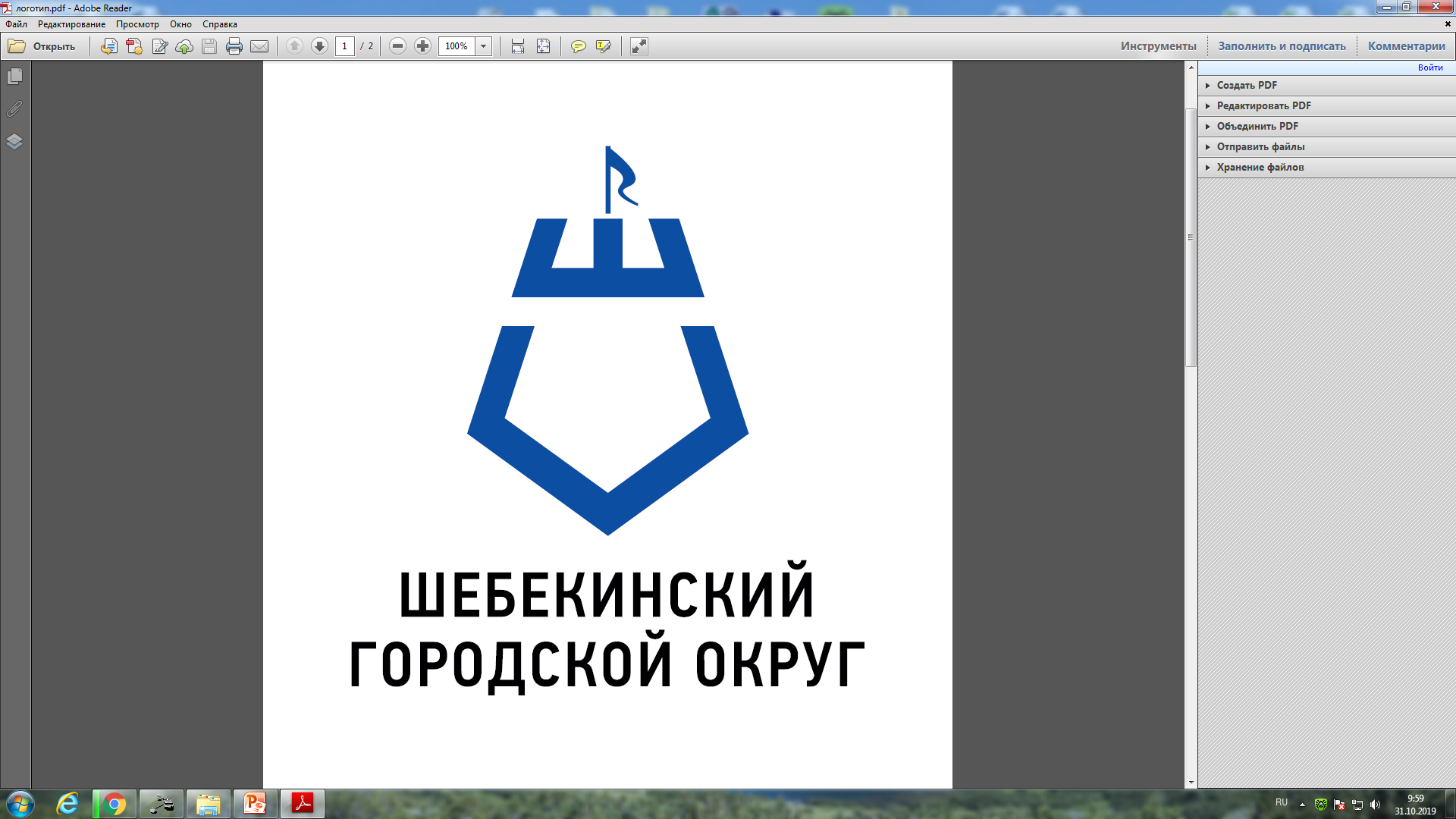 Доходы бюджетаДоходы бюджета –безвозмездные и безвозвратные поступления денежных средств в бюджет
8
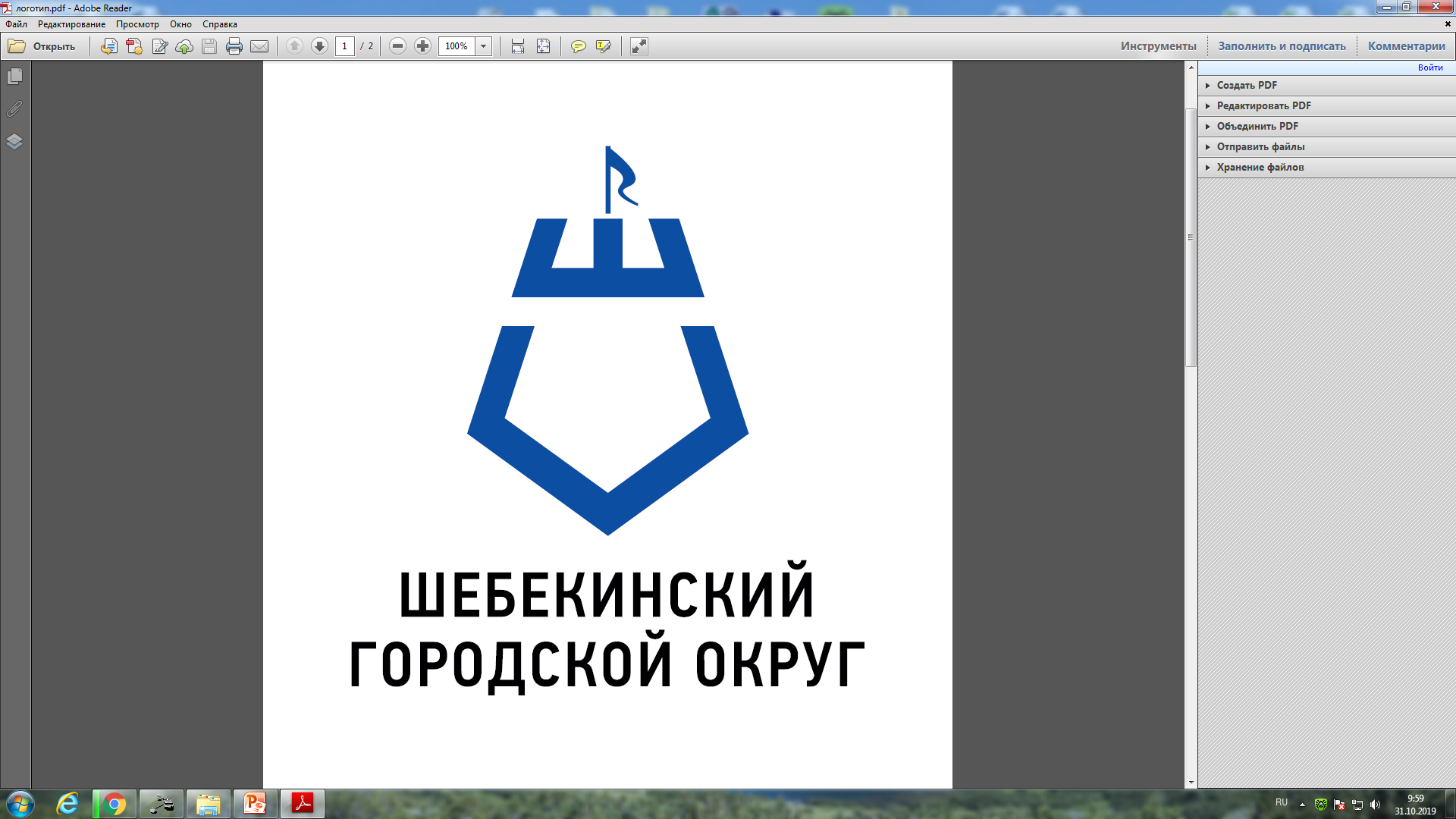 Приоритеты бюджетной политики  на 2021 год
-    обеспечение сбалансированности бюджета;
-    безусловное исполнение целей и задач национальных проектов; 
-    обеспечение принятых социальных обязательств; 
-    реализация «майских» Указов Президента РФ;
      - формирование гибкой и комплексной системы управления   бюджетными расходами;
  -   наращивание налогового потенциала.
9
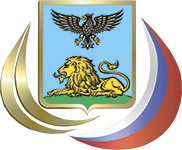 Структура доходов областного бюджета в 2017-2021 гг.
млн рублей
10
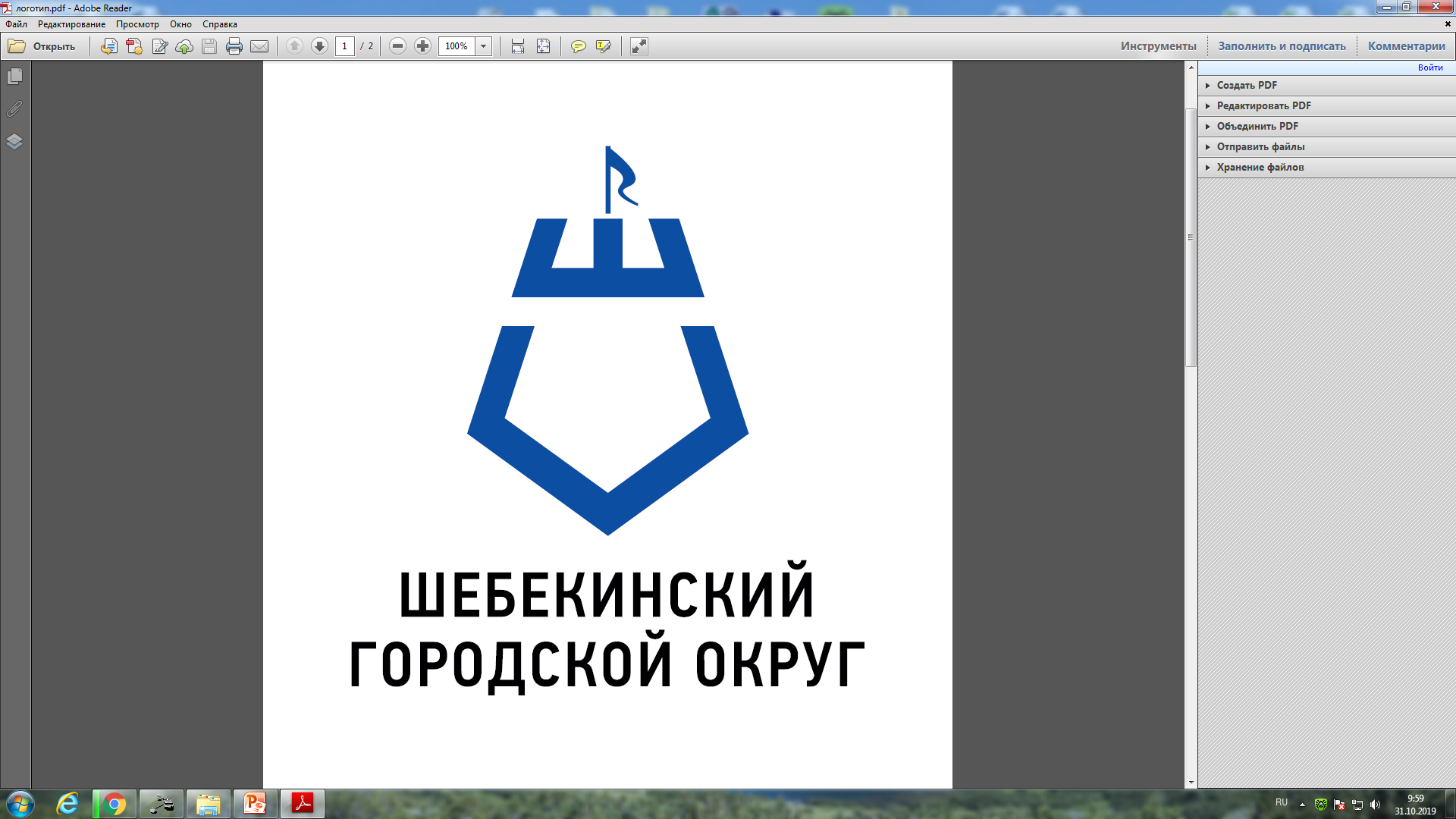 Структура доходов бюджета Шебекинского городского округа  в 2020-2021 гг.
3 204 млн.руб.
Собственные доходы             Дотация          Межбюджетные трансферты
- 104 млн. руб.
-25 млн. руб.
- 404 млн. руб.
11
Структура собственных налоговых и неналоговых доходов  бюджета по прогнозу на 2021 год
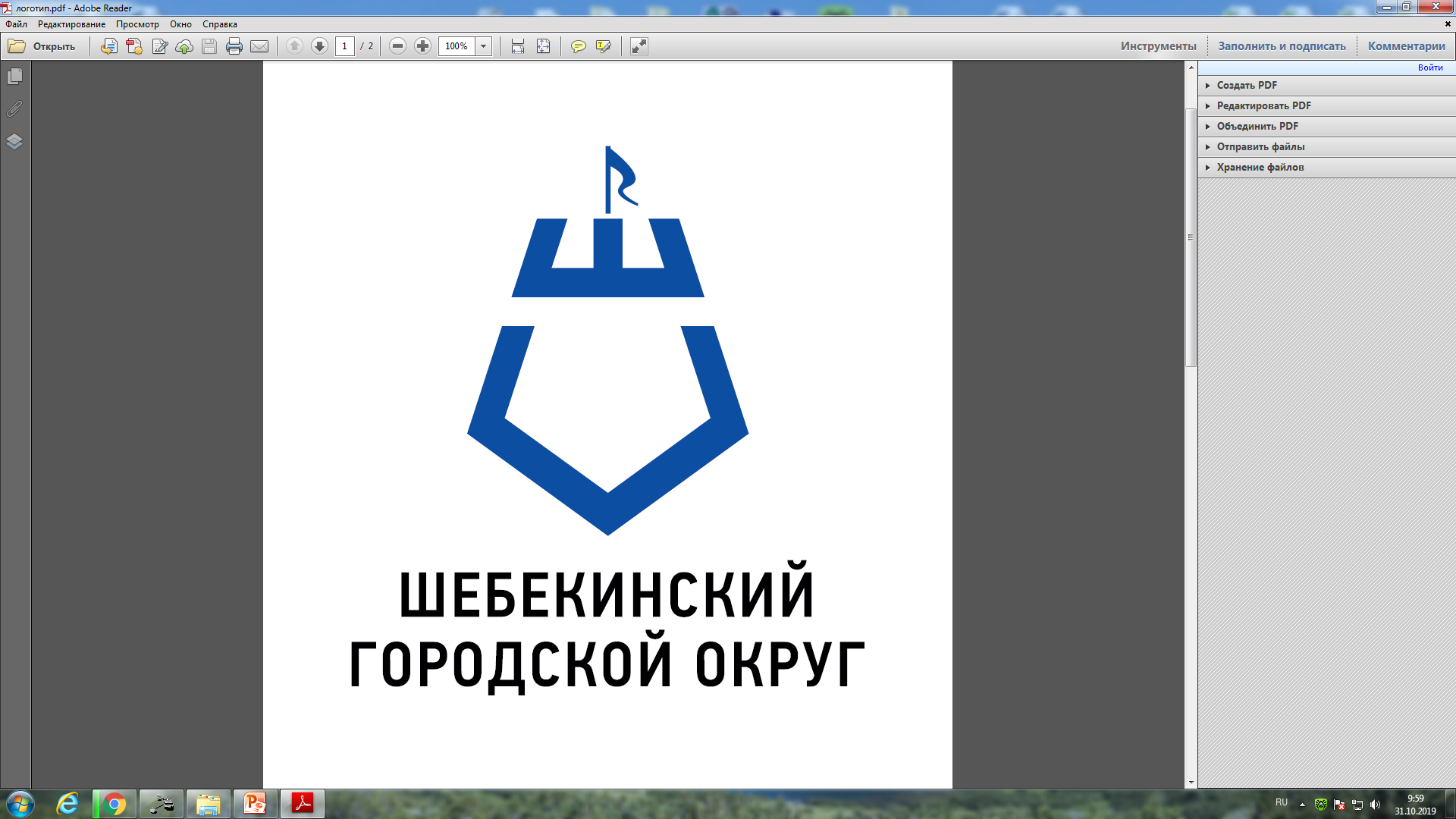 12
Динамика и удельный вес налоговых и неналоговых доходов  бюджета  Шебекинского городского округа в 2020 – 2021 гг.
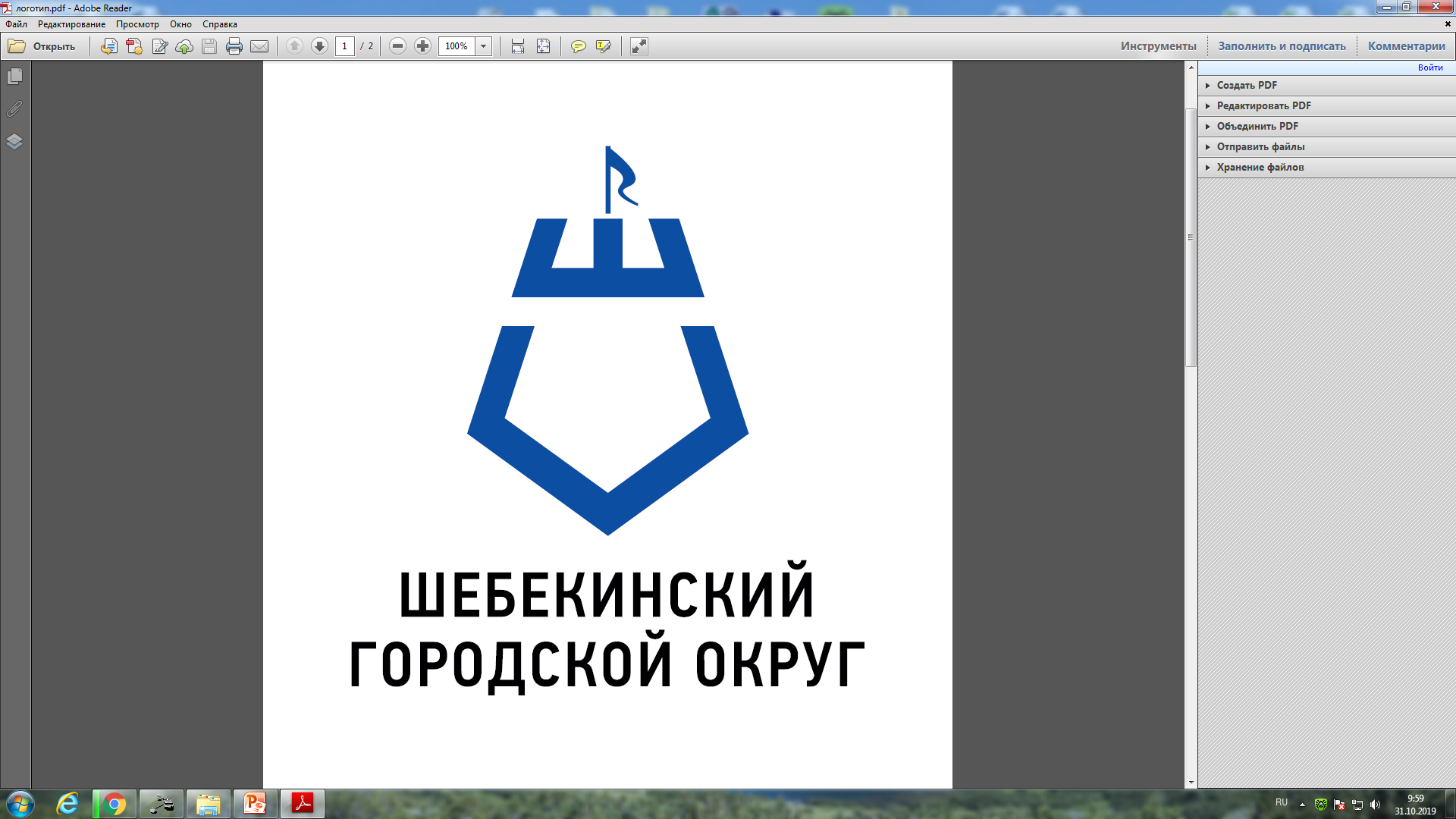 тыс рублей
13
Соотношение налога на доходы физических лиц 
и других доходных источников в собственных доходах  бюджета 
в 2019-2021 годах
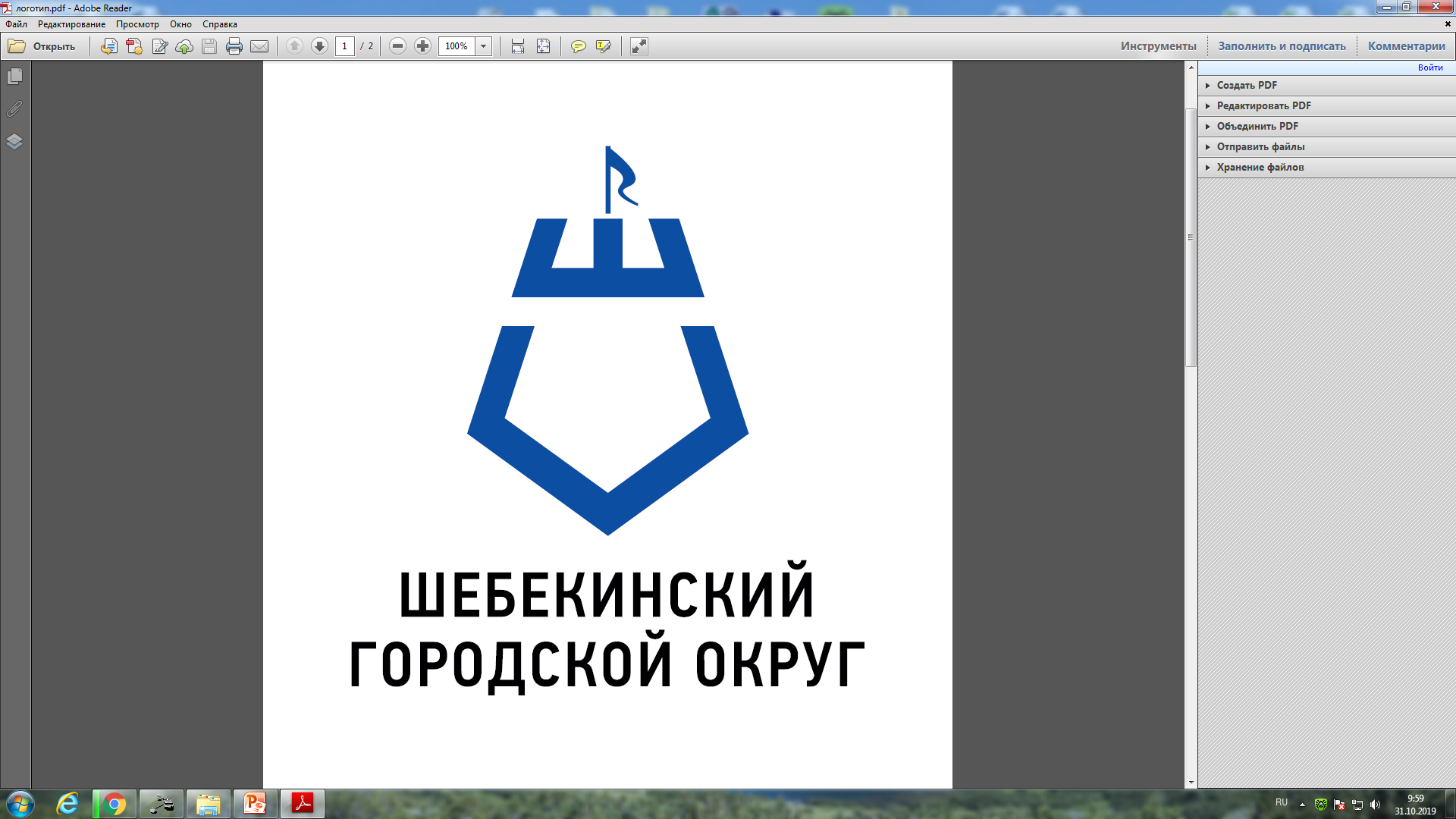 1090
млн рублей
986
988
33,6%
35,8%
38,6%
66,4%
64,2%
61,4%
14
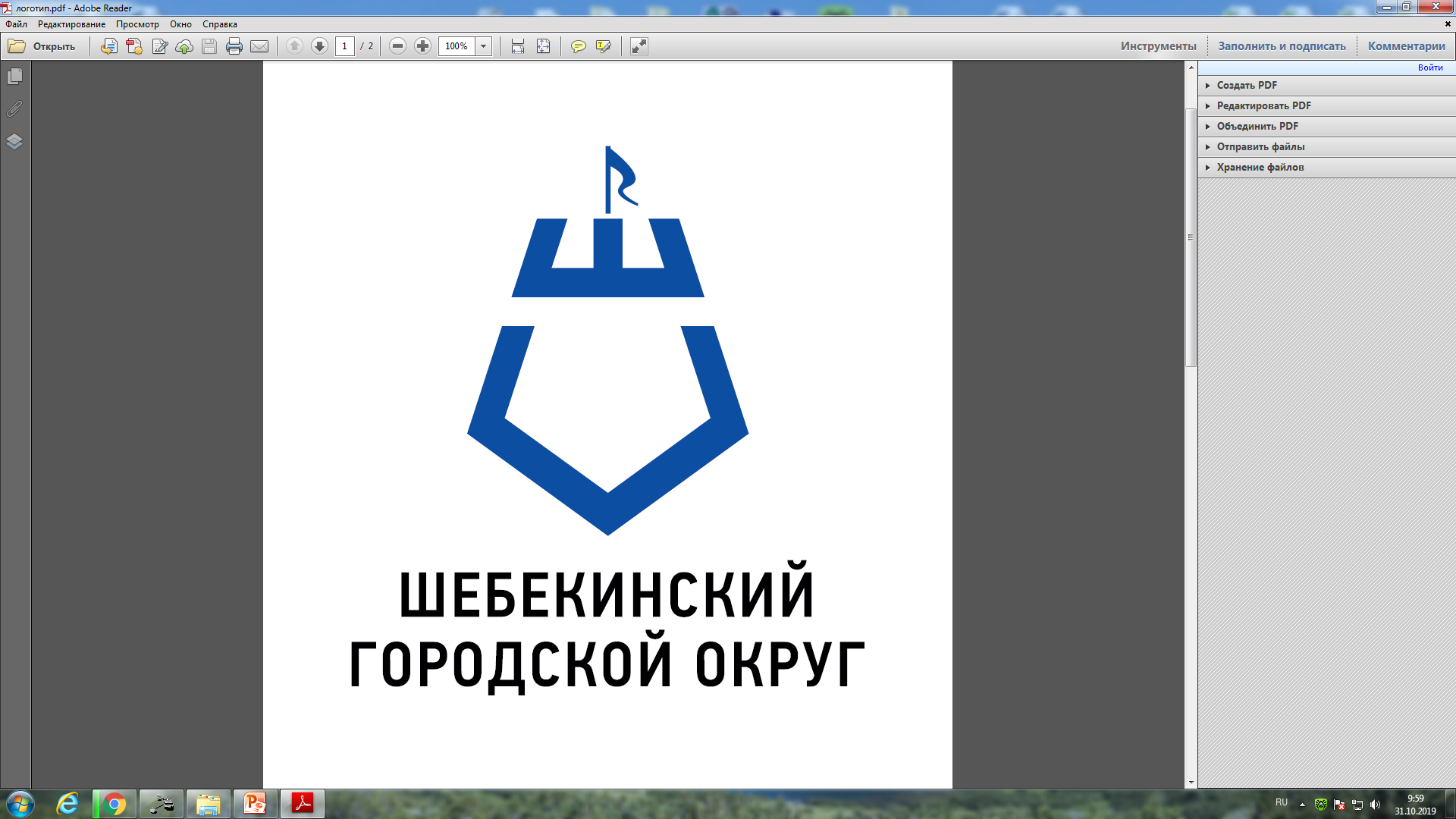 Динамика поступлений налога на доходы физических лиц 
в 2018-2021 годах
млн рублей
Фактические показатели
+ 9,3%                                          + 19,3%                                                        - 7,8 %
+42,3                                  + 69                                       + 150                               +  34,5
Разовые поступления
Показатели для дотации
15
Динамика и удельный вес налоговых и неналоговых доходов  бюджета  Шебекинского городского округа в 2020 – 2021 гг.
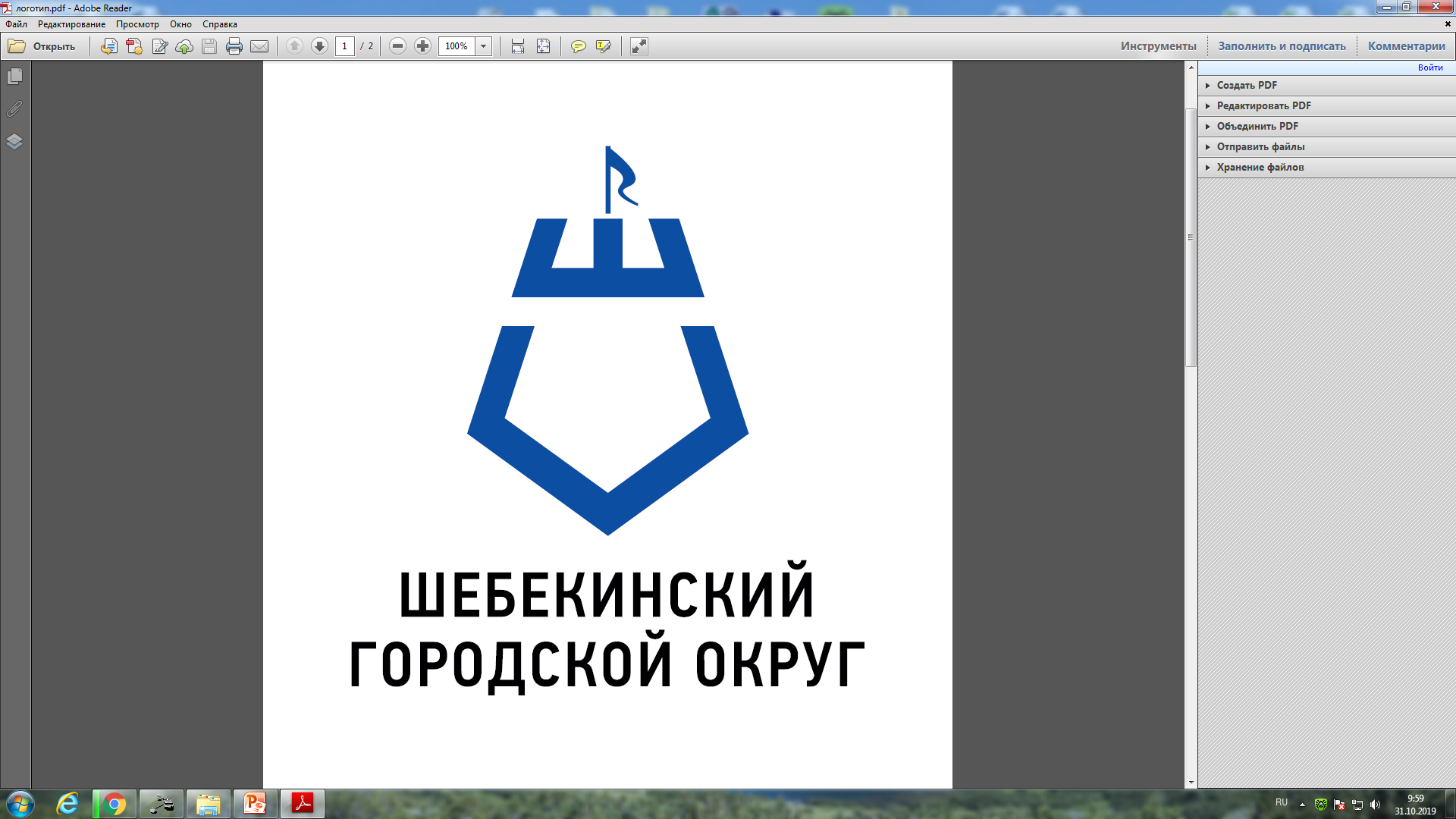 тыс рублей
16
Основные особенности изменений налоговой системы на 2021 год
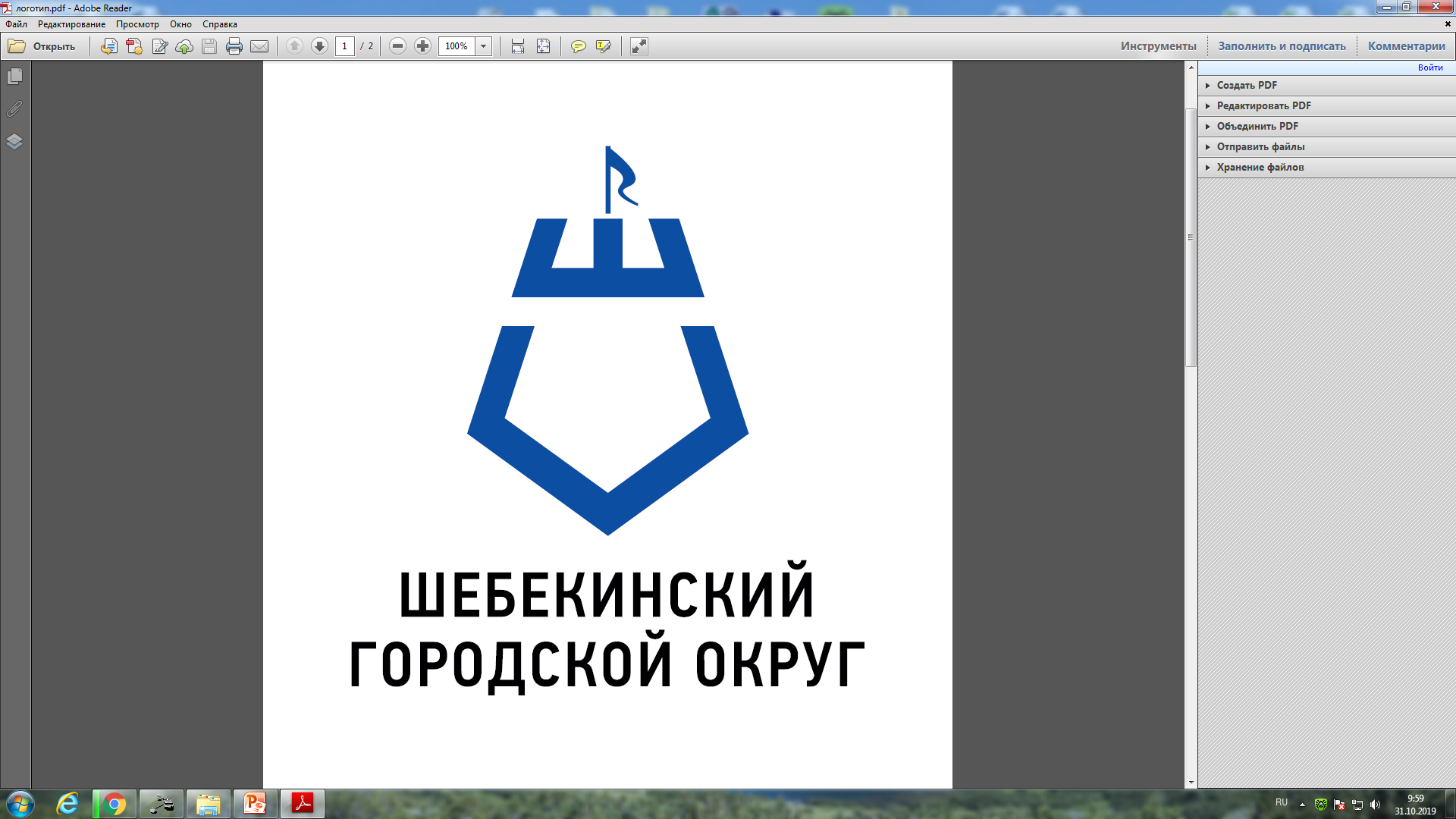 Единый налог на вмененный доход
1 624 плательщика
30 млн рублей
Индивидуальные предприниматели                    
1 553 плательщика 
22 млн рублей
Юридические лица
71 плательщик
8 млн рублей
Варианты перехода плательщиков ЕНВД на другие налоговые режимы
Юридические лица
Индивидуальные предприниматели
Патентная система налогообложения
Общая система налогообложения
Упрощенная система налогообложения
Упрощенная система налогообложения
Выпадающие доходы - 3 млн.руб
Налог на профессиональный доход
17
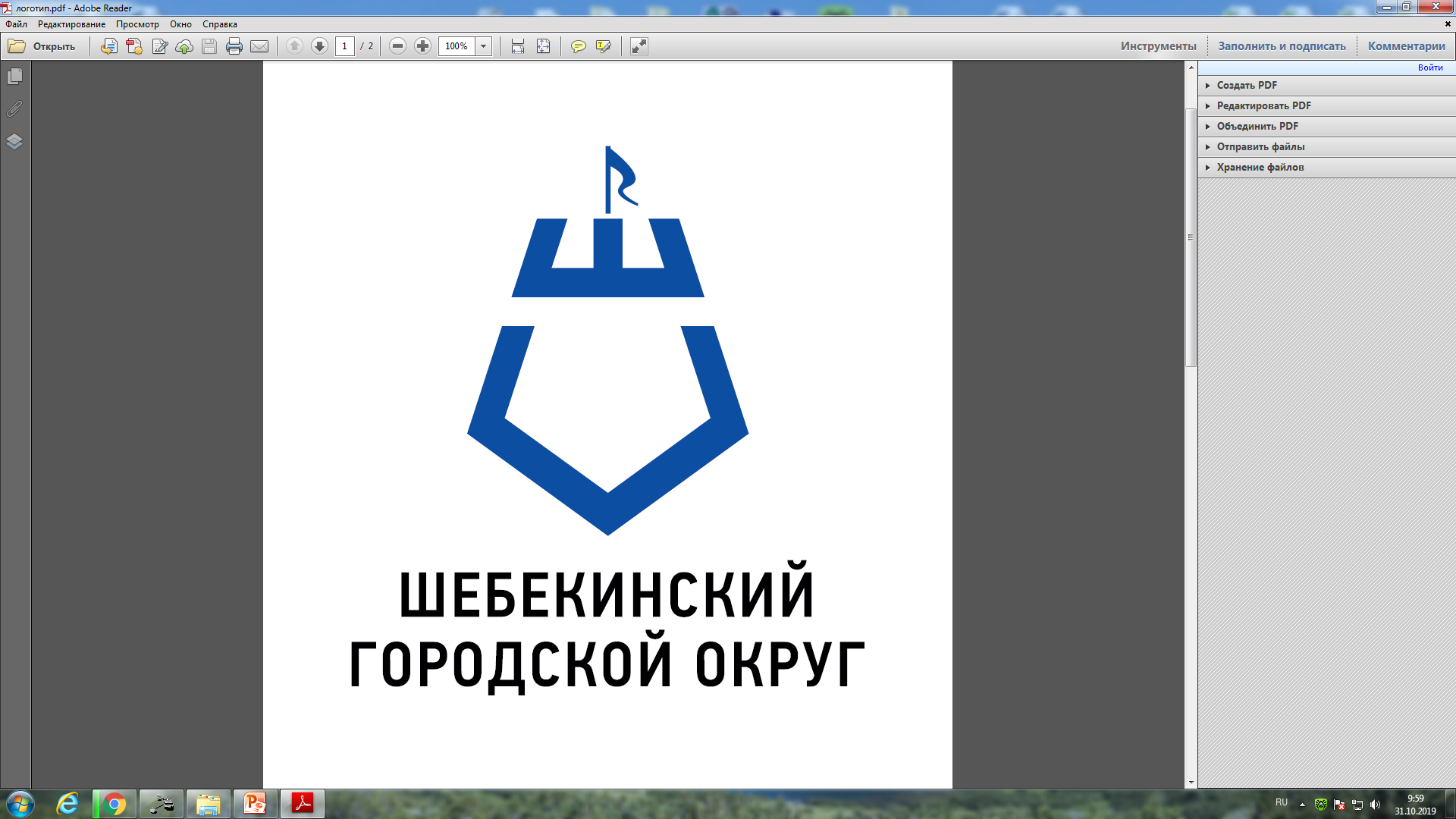 Структура доходов бюджета Шебекинского городского округа  в 2020-2023 гг.
млн рублей
18
Бюджет Шебекинского городского округа 2019-2023 гг.
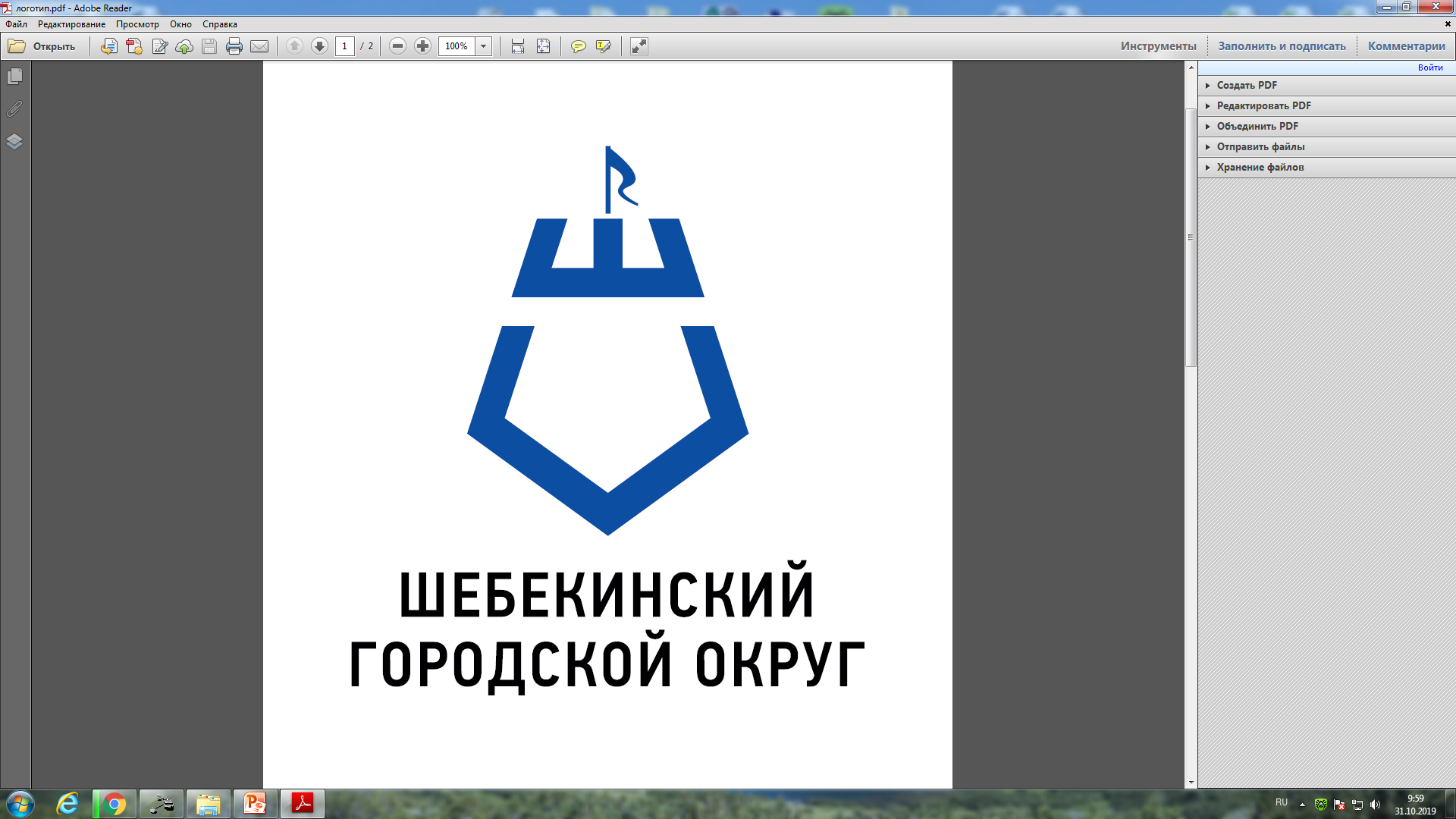 тыс.руб.
19
Бюджет Шебекинского городского округа 2020 - 2021 год в разрезе отраслей (без бюджетных инвестиций), тыс. руб.
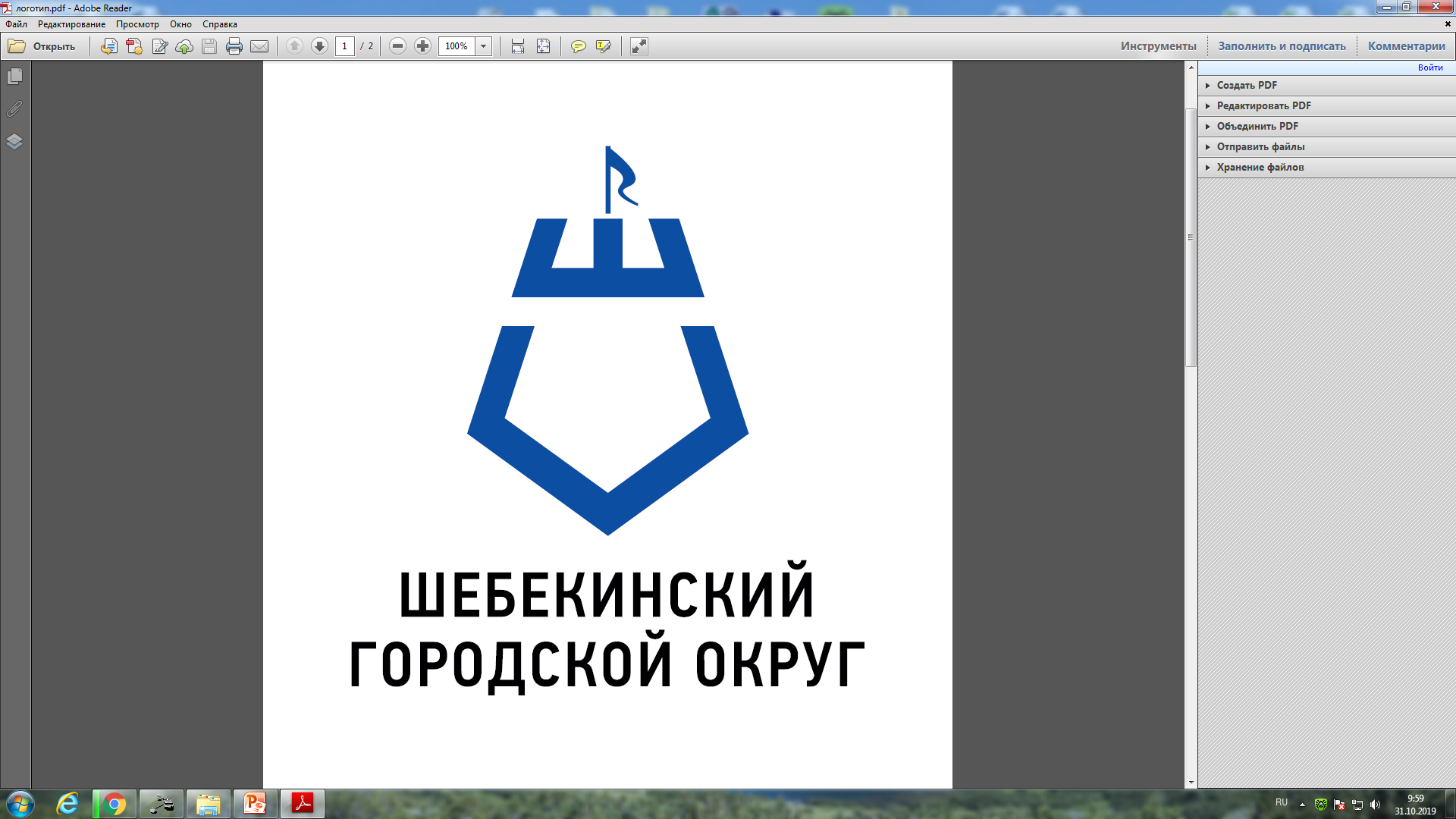 План 2021 г. - 2 967 124
Ожидаемое исполнение за 2020 г.
2 983 375
20
Параметры бюджета Шебекинского городского округа на 2021 год
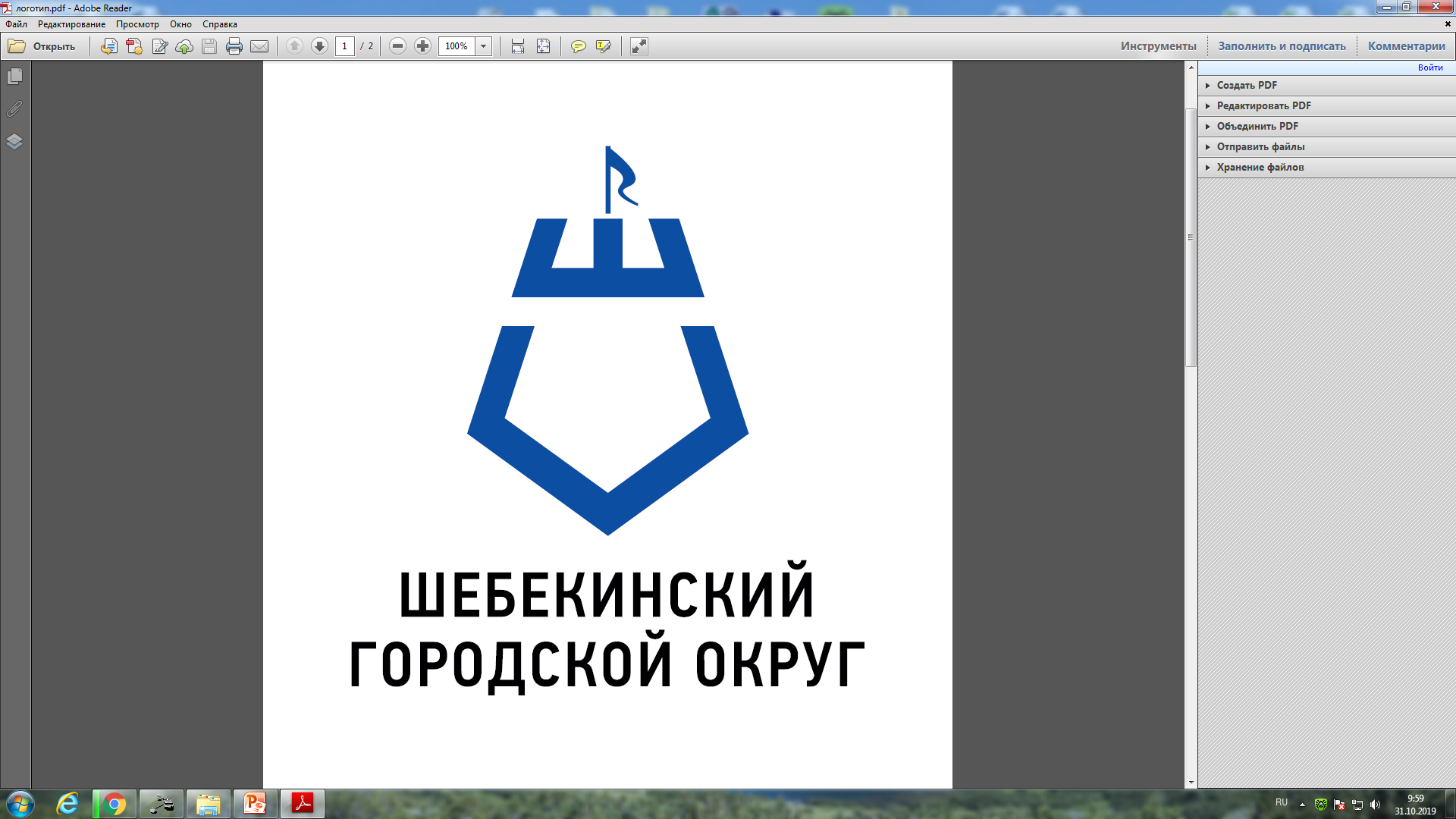 тыс.руб.
21
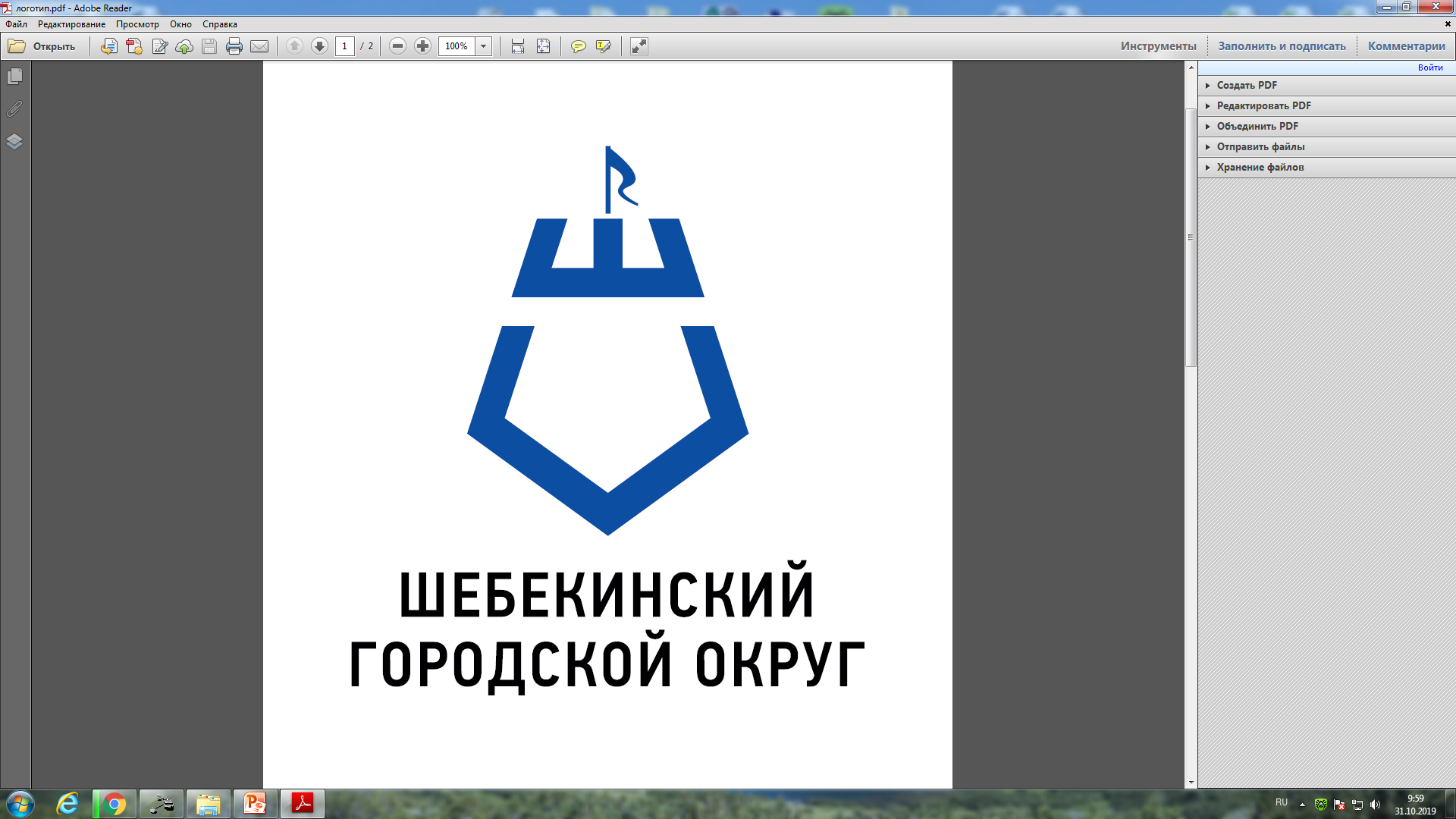 тыс.руб.
22
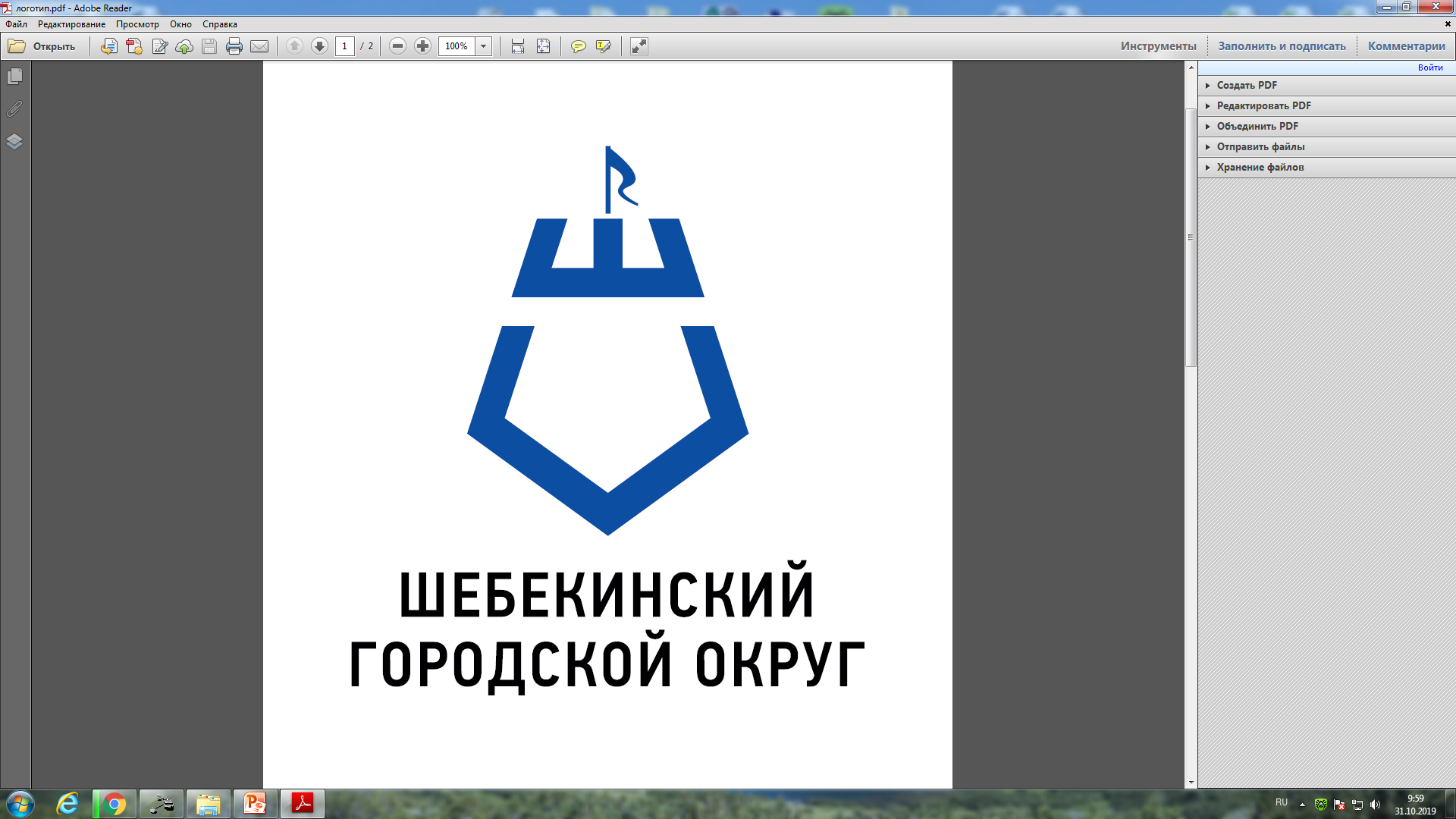 тыс.руб.
23
Исполнение Указов Президента РФ по заработной плате
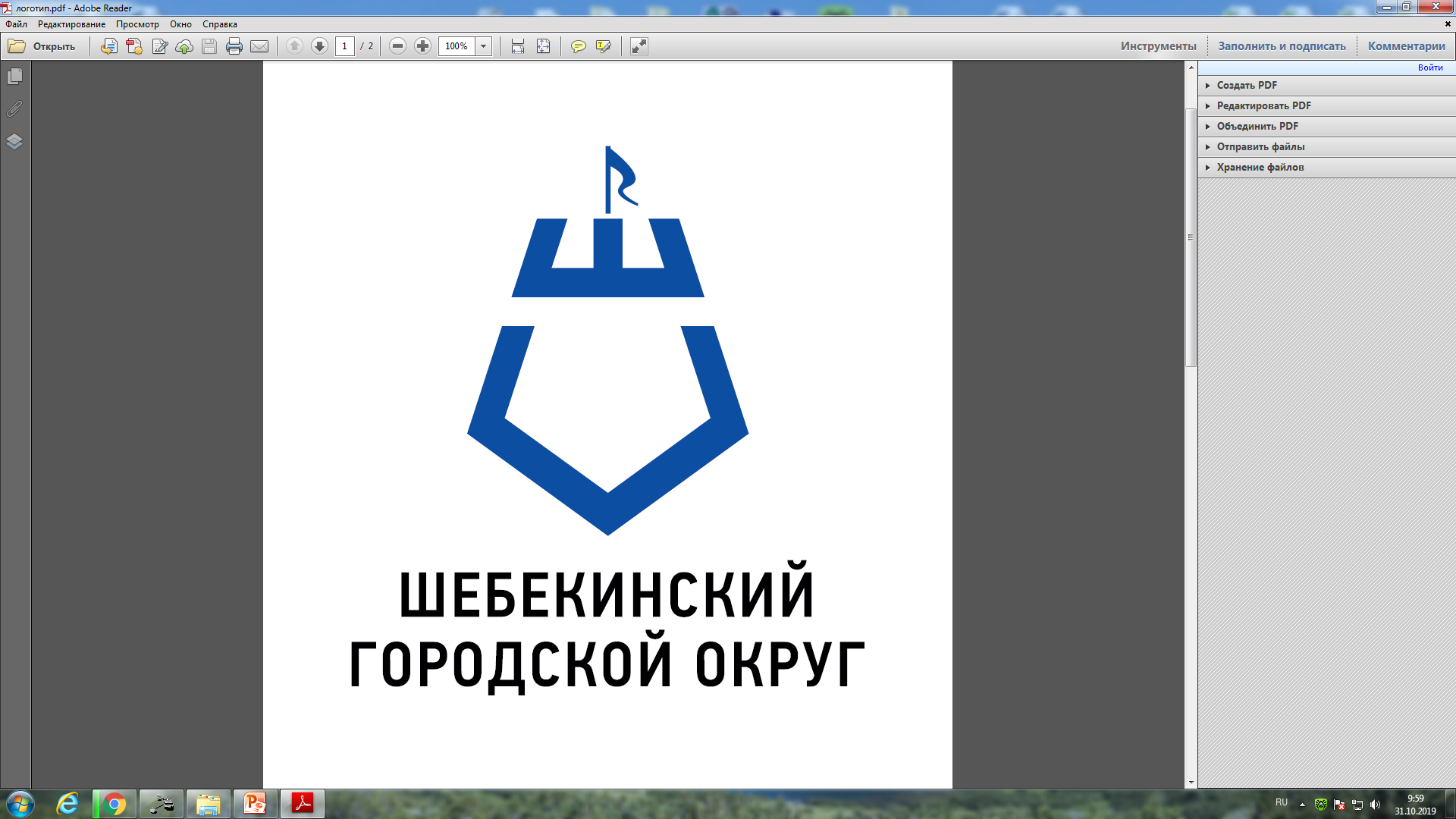 .
24
Строительство, реконструкция и капитальный ремонт объектов социальной сферы и развития жилищно-коммунальной инфраструктуры, программа дорожных работ, современная городская среда на 2020-2021 гг.
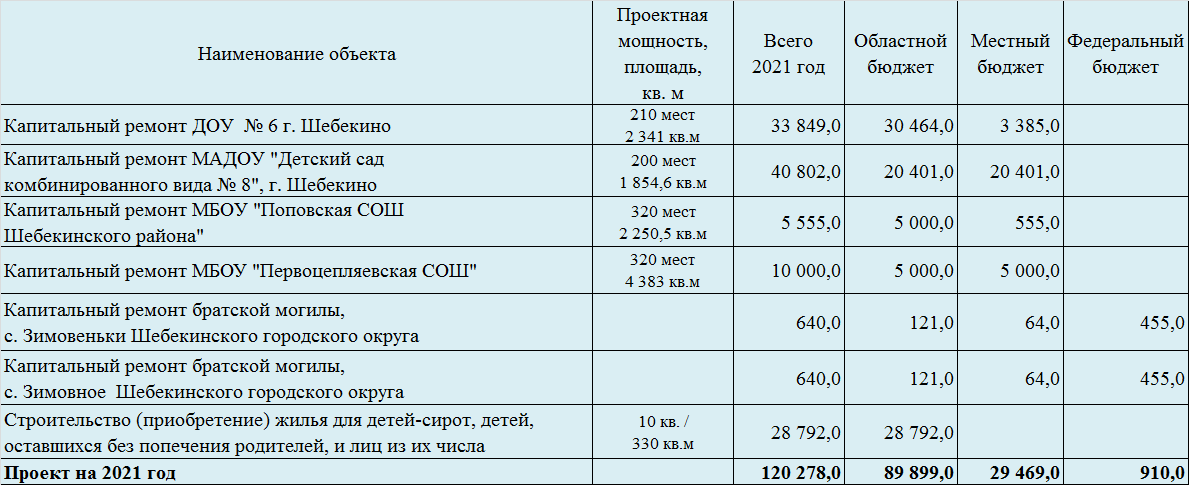 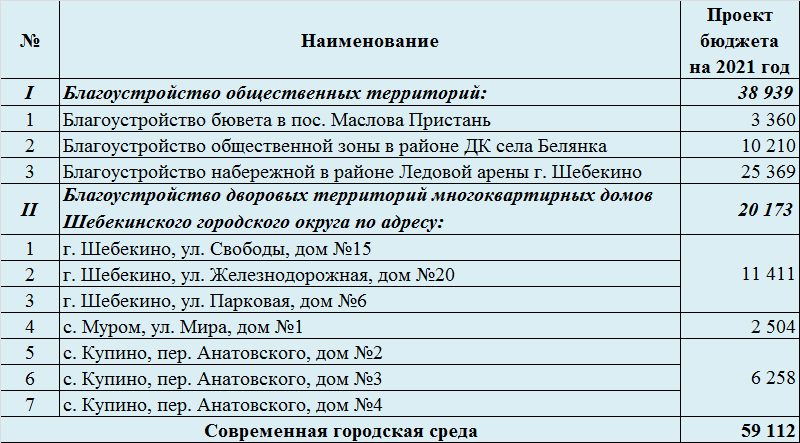 современная городская среда
дорожные работы
капитальные вложения
25
Дефицит и источники финансирования дефицита бюджета на 2021 год
млн рублей
26